Грибная поляна
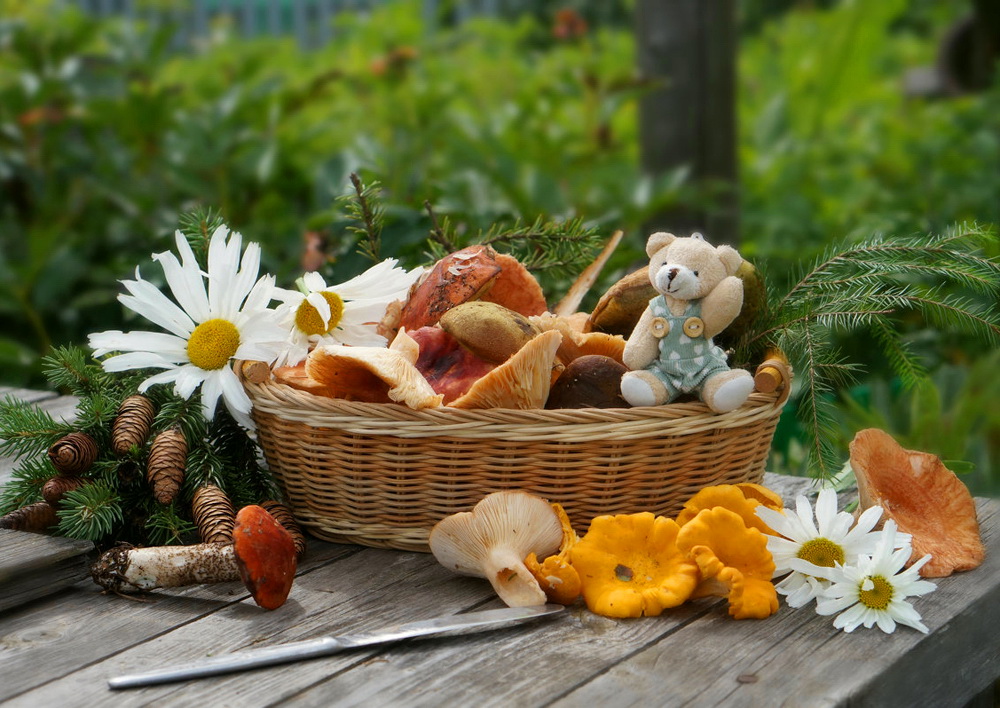 Подготовили: Воспитатели группы №5 
МБДОУ д/сад№22
Загадка
Кто стоит на крепкой ножкеВ бурых листьях у дорожки?Встала шапка из травы,Нет под шапкой головы.Шляпка да ножка.Дождь пойдёт —Он подрастёт.
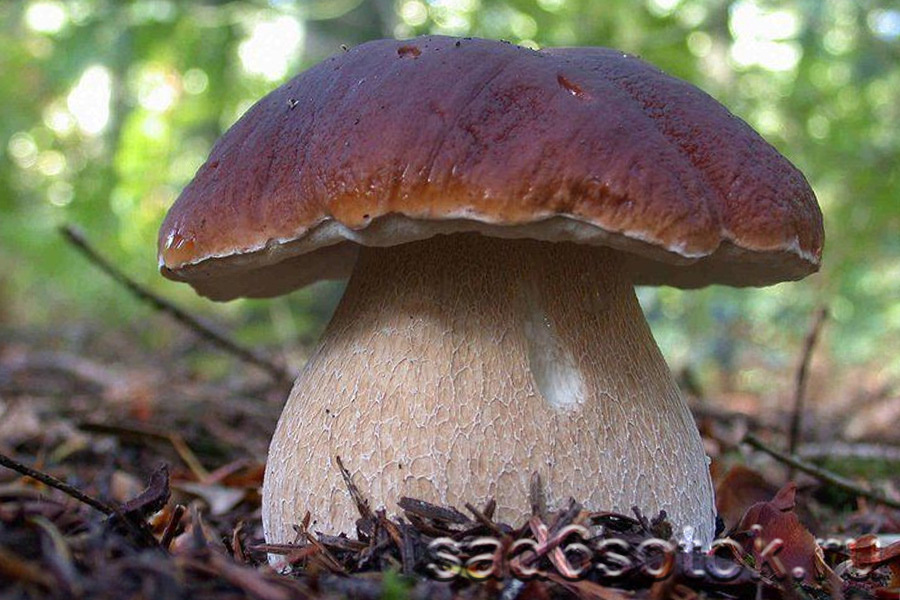 Гриб
Гриб состоит из:
Грибы бывают:
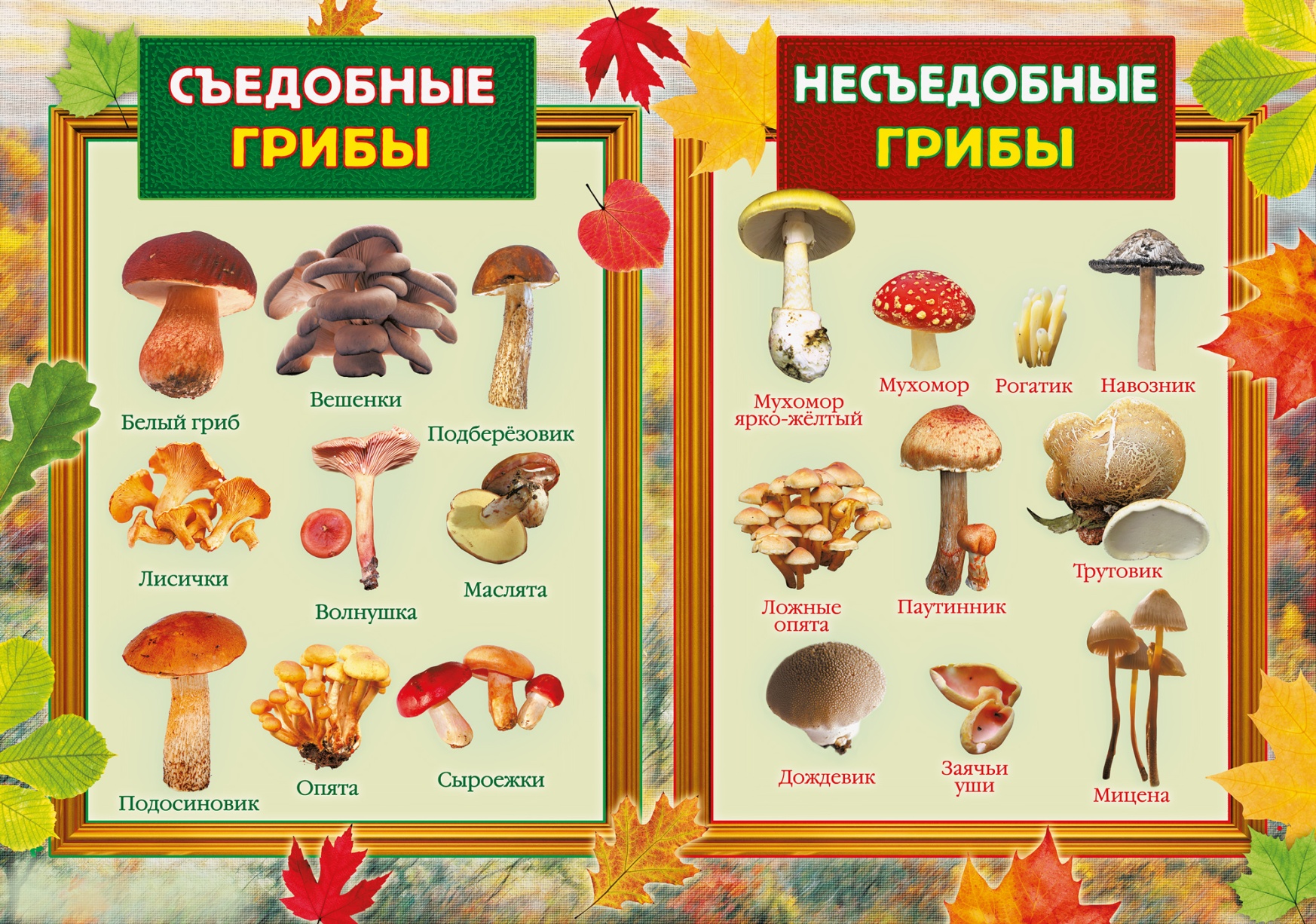 Съедобные грибы.
У пригорка на дорожкеГриб стоит на толстой ножке.От дождя немного влажный,Белый гриб – большой и важный.
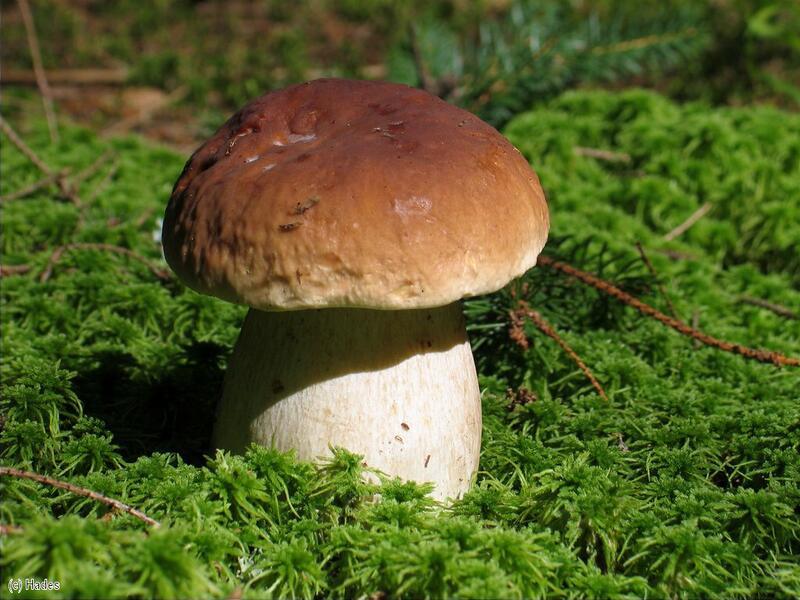 Боровик (белый гриб)
У белого гриба ножка очень толстая и крепкая. Если этот гриб разрезать, то в середине он будет белого цвета. Отсюда и название этого гриба. Белый гриб считают царем грибов (главным в лесу). Потому, что он самый большой гриб в лесу и ценный (вкусный). Его очень любят грибники.
У пенька на тонких ножкахВыросло грибов немножко.Что за дружные ребята?Это же грибы опята.
Опята
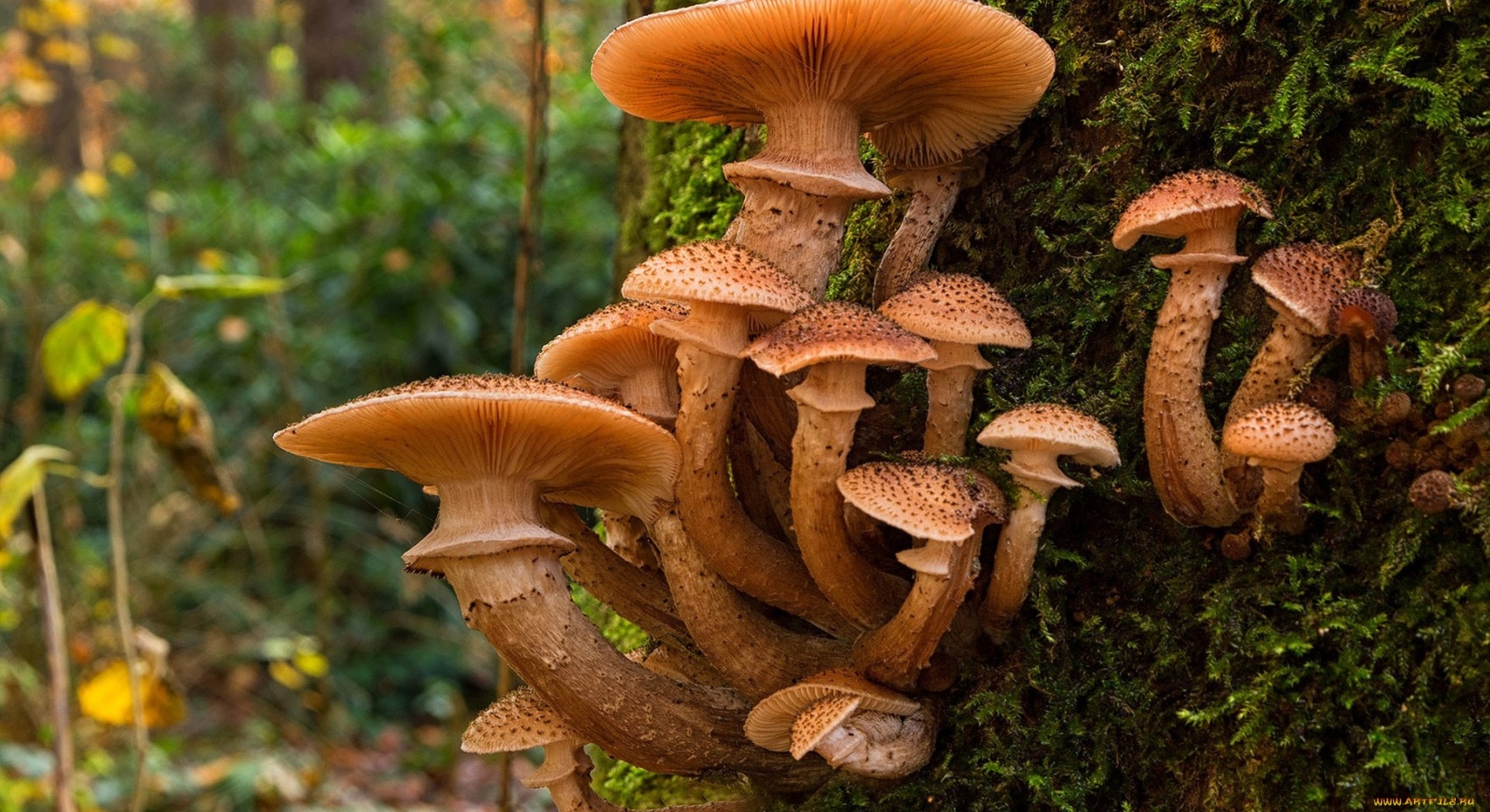 ОПЯТА — грибы светло-коричневого цвета на тонких ножках с «воротничком», растут «семьями».
Под опавшие листочкиДружно спрятались грибочки.Очень хитрые сестричкиЭто желтые лисички. …
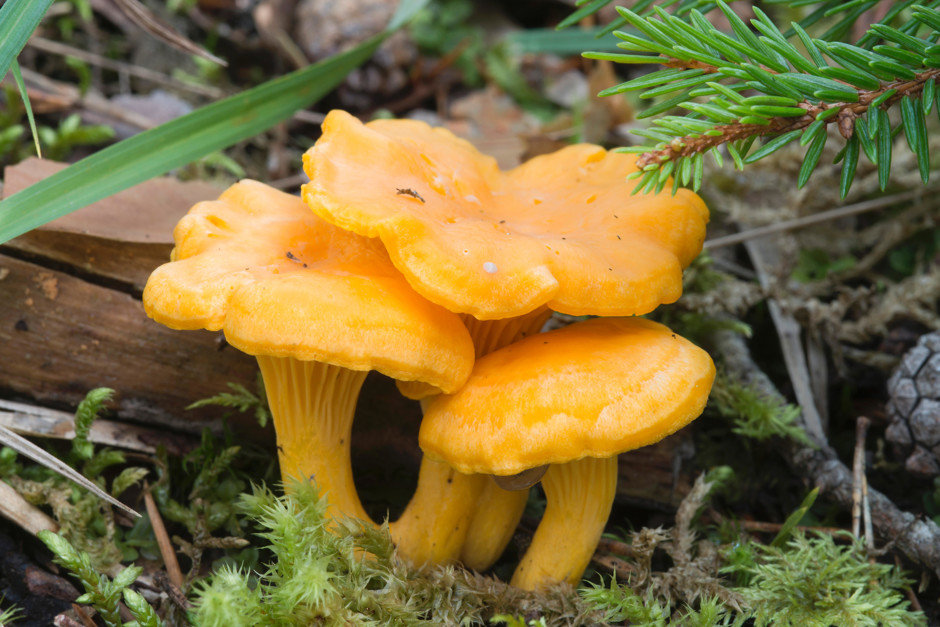 Лисички
ЛИСИЧКИ — желтого цвета, с невысокой ножкой, шляпка вогнутая.
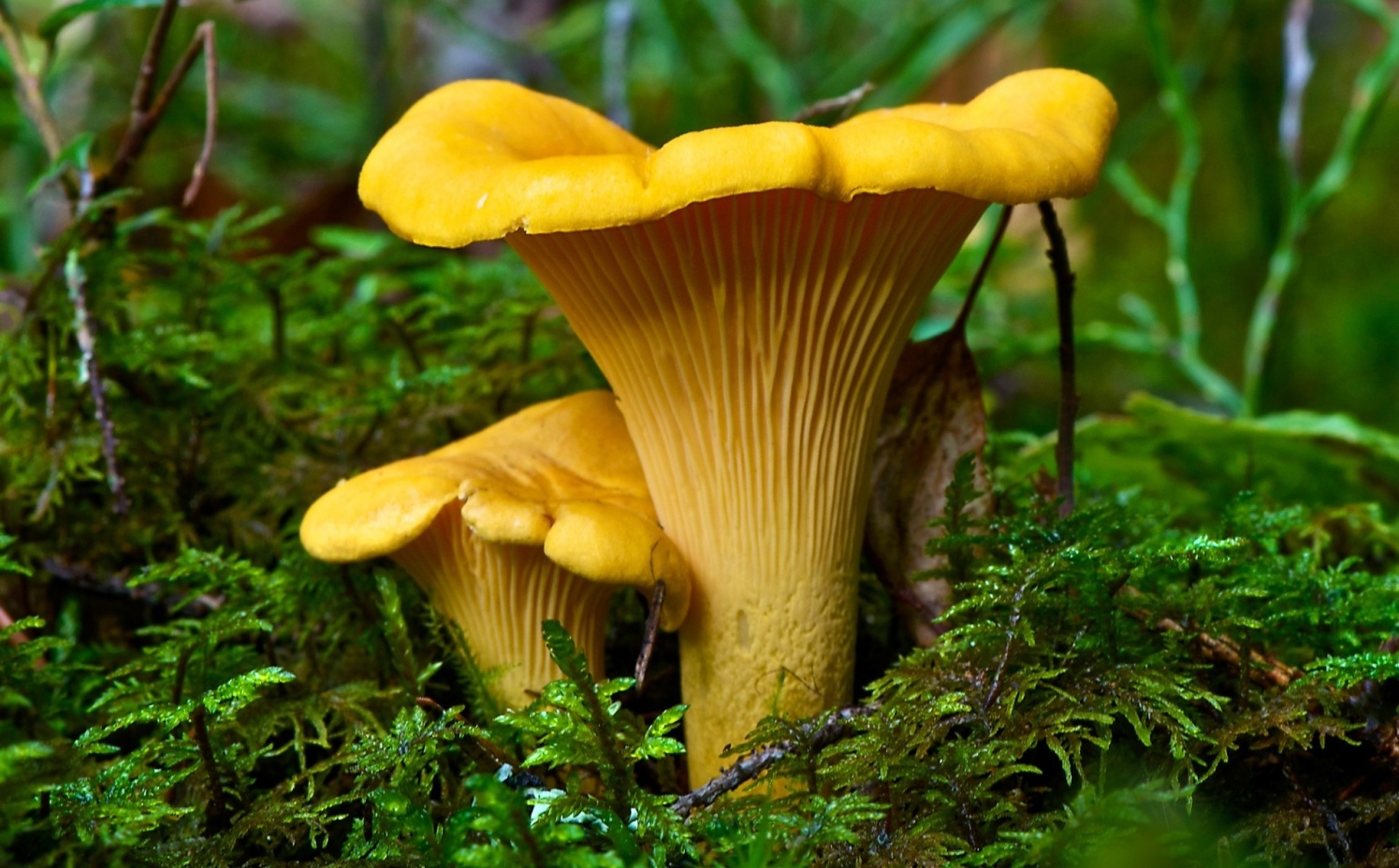 Ядовитые грибы
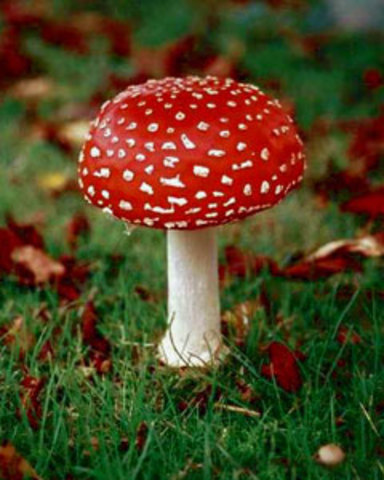 Этот гриб в лесу растетНе клади его ты в рот!Он совсем не сладкийКрапинки на шляпкеКрасный, словно помидорНесъедобный мухомор!
Мухомор
МУХОМОР — самый распространенный ядовитый гриб. Ножка длинная, есть белый воротничок. Шляпка красная, круглая, в белую крапинку.
Ядовита и ужасна, И смертельно всем опасна! С тонкой ножкой оборванка, Это бледная
поганка
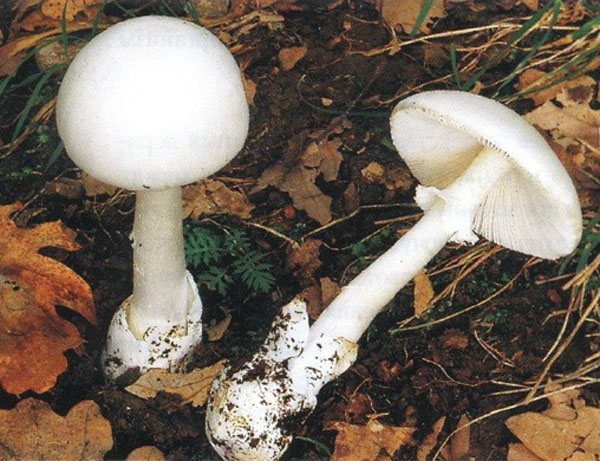 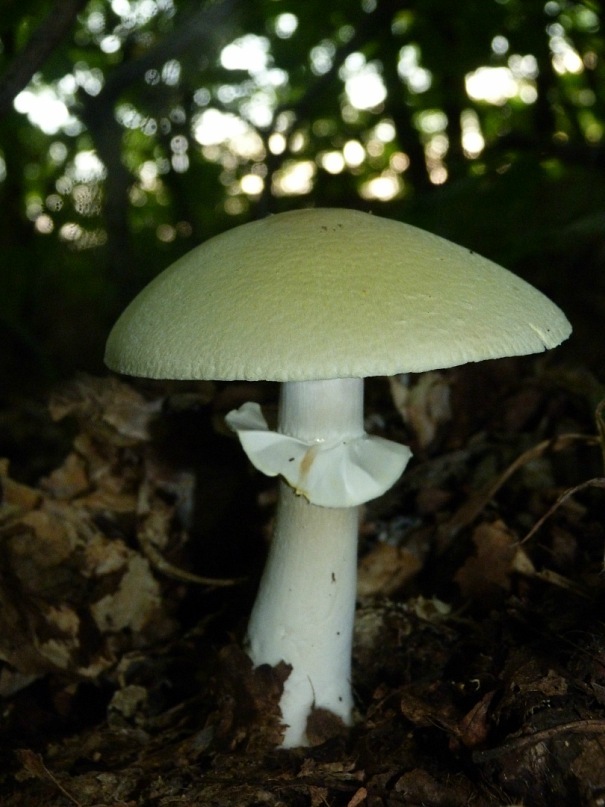 БЛЕДНАЯ ПОГАНКА — смертельно ядовитый гриб. Ножка длинная, у корня находится мешочек, из которого гриб растет, воротничок, шляпка круглая, неровная, по цвету бледная.
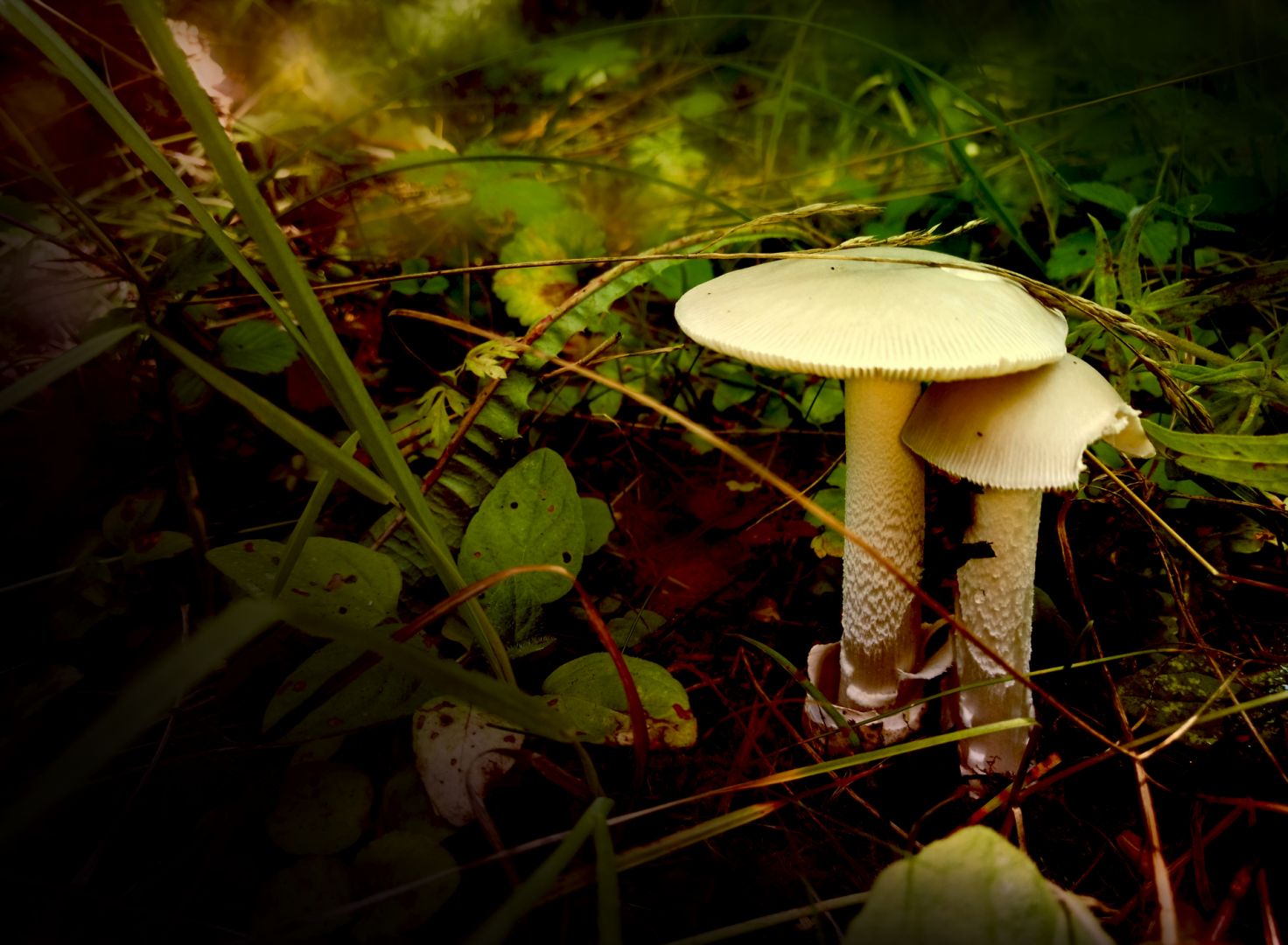 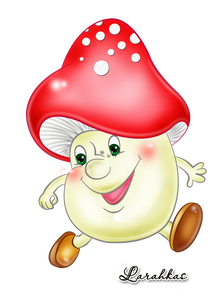 Физкультминутка  “За грибами” Все зверушки на опушке Ищут грузди и волнушки. Белочки скакали, Рыжики срывали. Лисичка бежала, Лисички собирала. Скакали зайчатки, Искали опятки. Медведь проходил,Мухомор раздавил. (Дети идут в хороводе.)
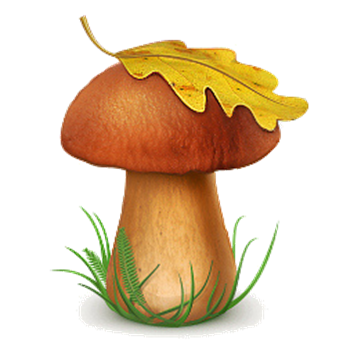 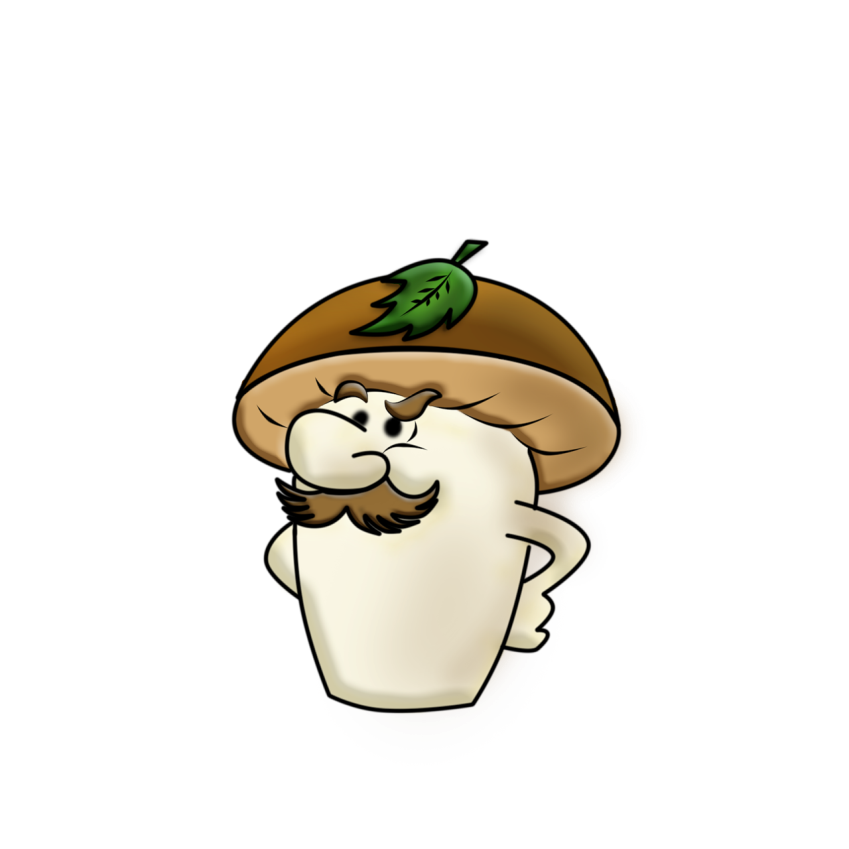 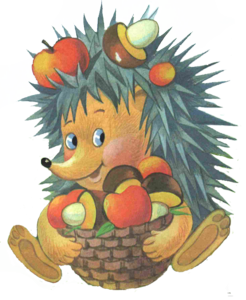 Пальчиковая гимнастика
«Пальчики в лесу»
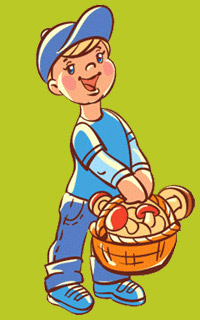 Раз, два, три, четыре, пять.
(показ пальцев, начиная с мизинца)
Вышли пальчики гулять.
(пальцы шагают)
Этот пальчик в лес пошел.
(показываем мизинец)
Этот пальчик гриб нашёл.
(безымянный)
Этот пальчик чистить стал.
(средний)
Этот пальчик жарить стал.
(указательный)
Ну, а этот только ел,
Оттого и растолстел!
(большой)
Спасибо за внимание!